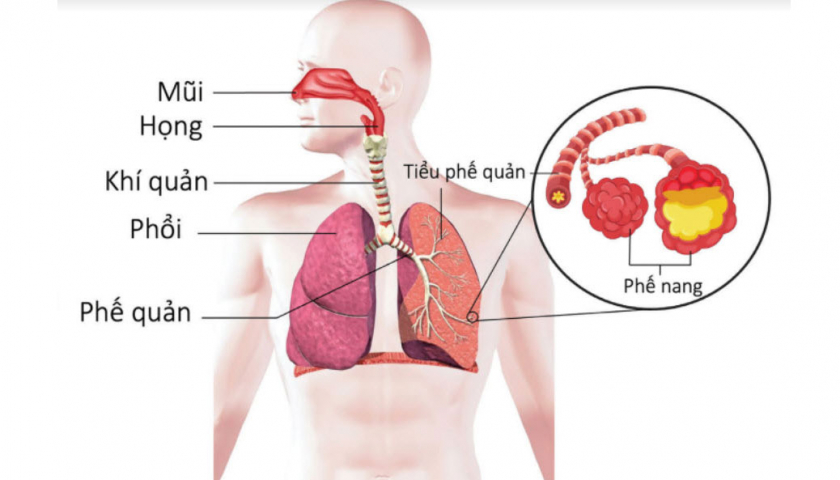 Hệ hô hấp